Escola Politécnica da Universidade de São PauloDepartamento de Engenharia de Produção
PRO 3432
Organização do trabalho 
na produção
Objetivo da disciplina
O objetivo da disciplina é prover os recursos e criar as capacidades de previsão para que cada aluno/aluna possa entender e antecipar os desenvolvimentos futuros que irão influenciar a organização de empresas e do trabalho e, consequentemente, o seu projeto profissional e pessoal.

“A única vantagem competitiva sustentável é a capacidade de aprender mais depressa que os outros” (Arie de Geus, CEO da Shell em 1988)
A evolução dos modos de organizar o trabalho
Arteanato
- Mestre
-aprendi
z
Revol. IndustrialGrande empresa
- escala
????????????
L
E
A
N

P
R
O
D
U
C
T
I
O
N
Digitalização/digitização
Modelo japonês de
produção
Modelo taylorista
- fordista
Globalização/desglobalização
Enriquecimento de cargos
Mudanças sociais – envelhecimento
gênero, responsabilidade social corporativa
Grupos semi-autônomos
Escola de Relações Humanas
Mercado produtor: demanda > oferta
Mercado consumidor: demanda < oferta -> maior competição
EMPREGABILIDADE: aprendizagem por toda a vida
EMPREGO
GERAÇÃO Z
millenials
GERAÇÃO Y
GERAÇÃO X
Passado x presente x futuroAlguns exemplos
Visão tradicional do que as empresas pedem aos colaboradores 


 C onhecimentos

 H abilidades

 A titudes
social
econômico
Um novo conceito de

Competência
saber agir
saber mobilizar
saber transferir
saber aprender
saber se engajar
ter visão estratégica
assumir responsabilidades
Indivíduos
Conhecimentos
Habilidade
Atitudes
Organização
Agregar Valor
Competência


“Competência é um saber agir responsável e reconhecido, que implica em mobilizar, integrar, transferir conhecimentos, recursos, habilidades que agreguem valor econômico à organização e valor social ao indivíduo.”

Para a empresa a palavra chave é ENTREGA
Competências do Indivíduo

Competências para o negócio: compreensão do negócio e de suas estratégias e do ambiente econômico, político, social (ex: conhecimento do negócio, orientação para o cliente)

Competências técnico-profissionais: conhecimentos específicos para determinadas operações e atividades (ex: conhecimento de produto, de finanças) 

Competências sociais: competências necessárias para interagir com as pessoas (ex: comunicação, negociação)
Competências de Negócio
	- visão de estratégias
	- capacidade de planejamento

Competências Técnicas
	- conhecimentos específicos (engenharia de produção)

Competências Sociais
	- comunicação
	- negociação
	- trabalho em equipe
100%
Auto Diagnóstico de Competências
Como nós


Aprendemos?
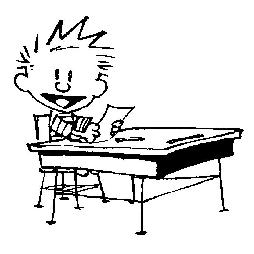 Grau de Aprendizagem por Método
Palestras			  5%
Leitura				10%
Áudio-Visual			20%
Discussão em Grupo		50%
Aprender Fazendo		75%
Ensinar			90%
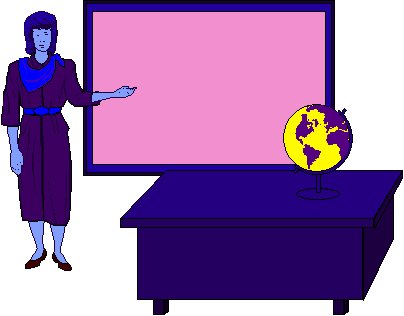 *N.T.L. - Bethel, Maine
Cronograma da disciplina
Leituras
Livros
“Máquinas preditivas: a simples economia da inteligência artificial” por Agrawal, Gans e Goldfarb, Alta Books, 2019
“O fuzzy e o techie: porque as ciências humanas vão dominar o mundo digital?” por Scott Hartley, BEI, 2018
“Transformação digital: repensando seu negócio na era digital” por David Rogers, Autêntica 2017

Relatórios

“Readiness for the future of production”, World Economic Forum, 2018
“The next production revolution”, OECD, 2017
“Industry 4.0 Maturity Level”, ACATECH, Academia de Tecnologia da Alemanha, 2016